圣诞节
活动策划PPT
适用于圣诞节活动策划、节日宣传等
策划人：PPT818
目 录
CONTENT
01 活动流程介绍
02 活动财务预算
03 活动执行保障
04 活动效果展望
PART 01
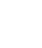 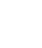 活动流程介绍
点击输入替换内容添加内容，添加内容，添加内容。
活动流程介绍
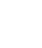 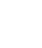 添加标题
添加标题
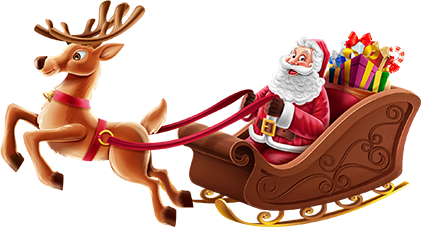 添加内容
添加内容
添加标题
添加内容
01
02
03
04
添加标题
添加内容
活动流程介绍
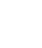 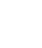 01
02
03
04
添加标题
添加标题
添加标题
添加标题
添加内容，点击输入替换内容添加内容，添加内容，点击输入替换内容添加内容，添加内容。
01
活动流程介绍
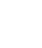 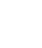 04
02
03
添加标题
添加标题
添加标题
添加标题
添加内容，添加内容。
添加内容，添加内容。
添加内容，添加内容。
添加内容，添加内容。
PART 02
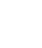 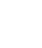 活动财务预算
点击输入替换内容添加内容，添加内容，添加内容。
活动财务预算
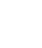 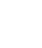 28%
72%
添加标题
添加标题
添加内容，添加内容，添加内容
添加内容，添加内容，添加内容
添加内容，点击输入替换内容添加内容，添加内容，点击输入替换内容添加内容，添加内容。
活动财务预算
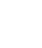 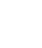 ＋
＋
01
02
03
添加标题
添加标题
添加标题
添加内容
添加内容
添加内容
活动财务预算
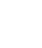 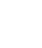 53%
25%
22%
添加标题
添加内容，添加内容，添加内容
添加内容，添加内容添加内容，添加内容
活动财务预算
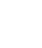 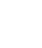 添加标题
68%
添加标题
42%
添加标题
88%
添加标题
PART 03
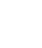 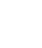 活动执行保障
点击输入替换内容添加内容，添加内容，添加内容。
活动执行保障
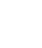 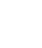 添加标题
添加内容，添加内容，添加内容，添加内容，添加内容，添加内容，添加内容
活动执行保障
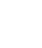 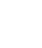 添加标题
添加标题
添加标题
添加标题
添加内容，添加内容。
添加内容，添加内容。
添加内容，添加内容。
添加内容，添加内容。
PART 04
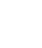 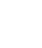 活动效果展望
点击输入替换内容添加内容，添加内容，添加内容。
15%
78%
活动效果展望
38%
62%
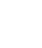 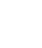 01
添加标题
01
添加内容，添加内容。
04
02
02
添加内容，添加内容。
添加标题
添加标题
03
添加内容，添加内容。
03
04
添加内容，添加内容。
添加标题
版权声明
感谢您下载添加内容网平台上提供的PPT作品,为了您和添加内容以及原创作者的利益,请勿复制、传播、销售,否则将承担法律责任!添加内容将对作品进行维权,按照传播下载次数进行十倍的索取赔偿!
       1. 在添加内容出售的PPT模板是免版税类(RF: Royalty-Free)正版受《中国人民共和国著作法》和《世界版权公约》的保护,作品的所有权、版权和著作权归添加内容所有,您下载的是PPT模板素材的使用权.
       2. 不得将添加内容的PPT模板、PPT素材,本身用于再出售,或者出租、出借、转让、分销、发布或者作为礼物供他人使用,不得转授权、出卖、转让本协议或者本协议中的权利.
活动效果展望
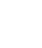 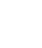 添加内容，添加内容。
添加内容，添加内容。
添加标题
添加标题
01
01
02
03
添加标题
添加标题
添加内容，添加内容。
添加内容，添加内容。
谢谢观看
适用于圣诞节活动策划、节日宣传等
策划人：PPT818